广佛西环城际计划今年动工建设
本周黄埔保持全市成交主力位置
一周楼市快报
（2022.01.01-2022.01.07）
方圆生活服务市场研究中心  出版
宏观环境分析
国务院：推动要素市场化配置改革，促进经济高质量发展
南沙等四地开展跨境贸易投资高水平开放试点，优化营商环境
广佛西环城际环评公示，未来花都至佛山路程将缩短半小时
土地供求分析
本周非工业用地供应8.2万㎡
本周非工业用地成交7.2万㎡
导读
住宅市场情况
供应：全市供应993套，环比下降53%
成交：全市成交1406套，环比下降70 %
项目推新情况
本周全市1个项目加推
国务院：推动要素市场化配置改革，促进经济高质量发展
——1月6日，国务院办公厅发布关于印发《要素市场化配置综合改革试点总体方案》的通知，推动要素市场化配置改革向纵深发展，激发市场主体活力，促进经济高质量发展。
宏观政策
要素市场化配置综合改革试点总体方案主要内容
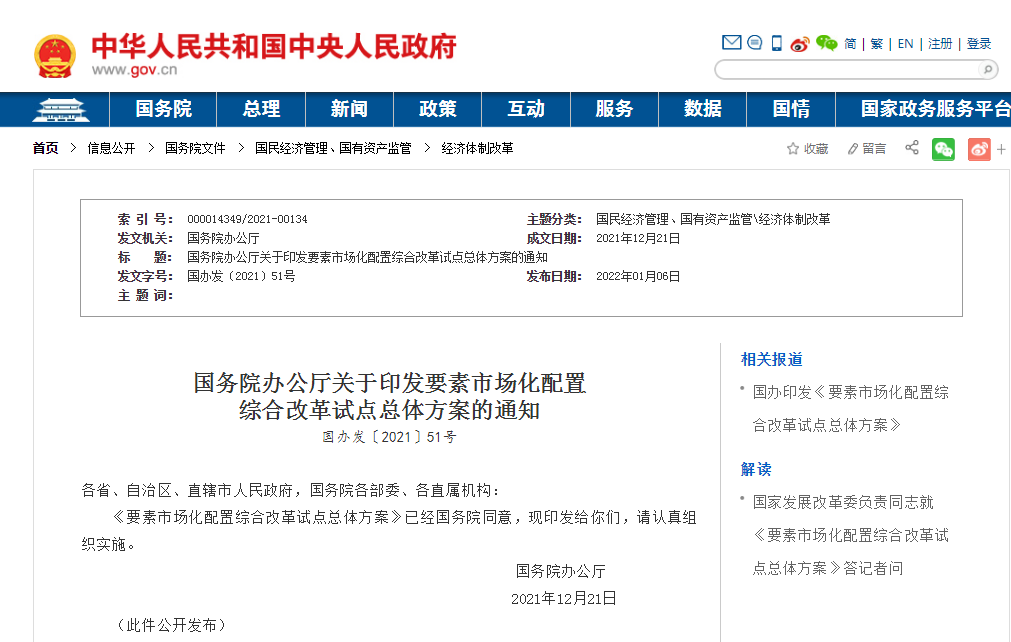 方圆观点：《方案》明确优先考虑发展潜力较大的城市群、都市圈或中心城市等开展要素市场化配置综合改革试点，粤港澳大湾区作为建设国际一流湾区和世界级城市群的国家战略，或被纳入为改革试点区域之一，未来将进一步提高大湾区的土地要素配置效率，畅通湾区内劳动力和人才社会性的流动，激发市场主体活力，促进经济高质量发展。
南沙等四地开展跨境贸易投资高水平开放试点，优化营商环境
——1月4日，国家外汇管理局发布通知：经国务院批准，将在上海自由贸易试验区临港新片区、广东自由贸易试验区南沙新区片区、海南自由贸易港洋浦经济开发区、浙江省宁波市北仑区等区域开展跨境贸易投资高水平开放试点。
宏观政策
试点政策涵盖内容
跨境贸易投资高水平开放试点区域
拓宽企业跨境投融资渠道，支持中小微高新技术企业一定额度内自主借用外债；提升跨境投融资便利化水平，外商投资企业境内再投资免于登记
01
资本项目改革
支持银行优化新型国际贸易结算，有序扩大贸易收支轧差净额结算企业范围
经常项目便利化
02
上海临港新片区
完善外汇市场“宏观审慎+微观监管”两位一体管理框架；加强跨境资金流动风险监测预警和逆周期调节
浙江宁波北仑区
风险防控与监管
03
广东南沙新区片区
海南洋浦经济开发区
方圆观点：此次试点有利于进一步深化外汇领域改革开放，提升跨境贸易投资自由化便利化水平，持续优化南沙等试点区域的营商环境，服务片区实体经济发展，助力宏观经济稳定。
广佛西环城际环评公示，未来花都至佛山路程将缩短半小时
——近日，珠三角城际轨道交通广佛环线佛山西站至广州北站段（广佛西环）环评书被广东省生态环境厅受理并进行公示，建成后将组成完整的广佛环线，实现广州花都中心区与佛山市中心30分钟通达。
城市规划
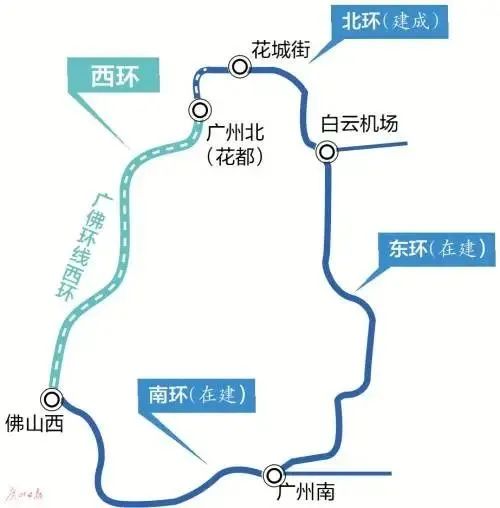 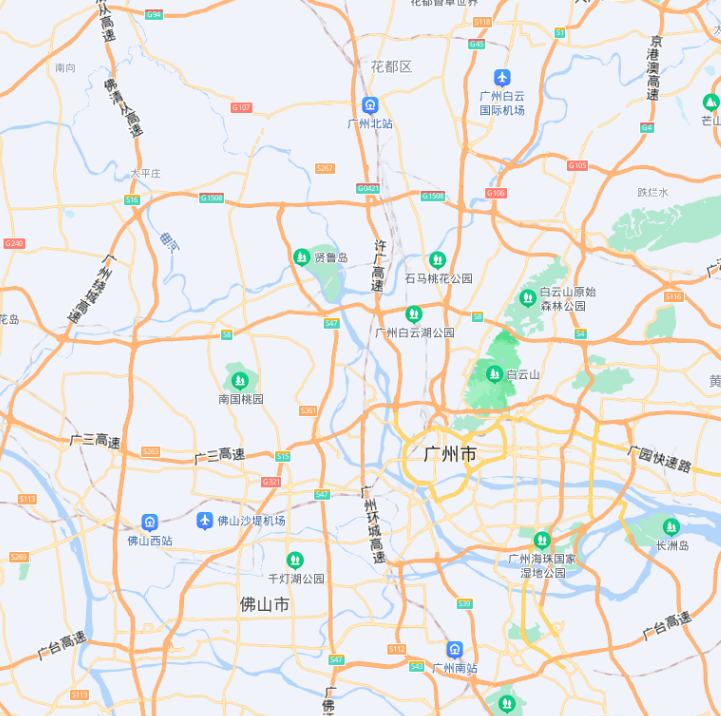 广佛环线佛山西站至广州北站段概况
（广佛西环）
线路走向
线路起自佛山西站，经佛山市南海区、广州市花都区和白云区江高镇，止于广州北站
站点设置
全线共设车站7座，分别为狮山东站、大榄站、官窑南站、和桂站、炭步站、花都港站、神山北站，其中狮山东站为地下中间站，其余 6 座车站为高架中间站
建设计划
2022年开工建设，总投资约245亿元，建设总工期60个月
方圆观点：广佛西环城际是粤港澳城际铁路建设规划中的一部分，也是广佛同城化建设的重要内容。建成后，花都中心区与佛山市中心的联系将进一步加强，有利于沿线区域承接城区外溢的居住需求。
土地市场
本周1宗非工业用地挂牌；1宗非工业地块出让
供应：8.2万㎡
成交：7.2万㎡
供应：广州本周挂牌出让1宗黄埔知识城商办地块，占地2.3万㎡ ，总建8.2万㎡ 。
成交：广州本周出让1宗黄埔开发区商办地块，占地1.6万㎡ ，总建7.2万㎡ 。
方圆生活服务市场研究中心
数据来源：广州公共资源交易中心   方圆生活服务市场研究中心整理
土地情况
本周黄埔区挂牌、出让各1宗商办用地
本周挂牌非工业用地情况一览
本周出让非工业用地情况一览
数据来源：广州公共资源交易中心   方圆生活服务市场研究中心整理
本周全市供应量下降53%，黄埔成为全市供应主力
住宅市场
供应：993套
环比 53%
本周住宅供应993套，环比大幅下降53%。全市仅黄埔、白云、番禺三区有新增住宅供应，其中黄埔共计获批预售838套，占比全市84%，分别来自【升龙学府上城】及【合生中央城】，支撑区域成为全市供应主力。
方圆生活服务市场研究中心
数据来源：阳光家缘，方圆生活服务市场研究中心整理
年末冲刺季过后，开发商推货节奏放缓，本周全市成交环比下降七成
住宅市场
成交：1406套
年末冲刺季过后，2021年首周市场热度整体有所下滑，开发商推货节奏放缓，市场以持销或零星加推为主，影响本周全市成交量环比下降70%。
环比 70%
方圆生活服务市场研究中心
数据来源：阳光家缘，方圆生活服务市场研究中心整理
本周各区成交均有所下降，黄埔保持全市成交主力位置
住宅市场
中心区各区成交环比下降集中于55-95%，其中老黄埔【富力南驰·富颐华庭】、【文冲悦时代花园】、知识城【星汇城】均成交逾40套，支撑区域保持全市的成交主力位置。
外围各区均亦迎来成交回调现象，降幅集中55-85%。增城热点项目维持30-40套去化水平，【敏捷绿湖国际城】、【誉山国际】等以高位成交领跑片区。本周花都降幅最大，成交量环比下降约八成，除【祈福万景峰】成交22套，其余项目均低于10套水平。
成交主力
黄埔
套
外围五区
中心六区
方圆生活服务市场研究中心
数据来源：阳光家缘，方圆生活服务市场研究中心整理
住宅市场
本周上榜成交套数TOP10项目集中于中心区及东部，黄埔占据六席
本周上榜成交套数TOP10项目主要集中于中心区及东部，其中黄埔区占据六席，【富力南驰·富颐华庭】以集中签约47套，签约面积0.5万㎡，排名榜单首位。
受节后项目营销力度减弱影响，本周上榜项目周度成交量较前期有所减少，整体集中25-50套。
成交冠军
【富颐华庭】
本周签约套数TOP10项目
本周签约面积TOP10项目
方圆生活服务市场研究中心
方圆生活服务市场研究中心
数据来源：阳光家缘，方圆生活服务市场研究中心整理
项目加推动态
本周全市1个项目加推
本周部分开盘/加推项目一览
备注：数据为不完全统计，来源于市场调研，方圆生活服务市场研究中心整理
附录1
2022年01月01日—2022年01月07日广州新批住宅预售货量情况表
附录1
2022年01月01日—2022年01月07日广州新批商办预售货量情况表